AFELITA ISLAND RESORT
Promoting quality food supplies to the tourism sector in Tuvalu
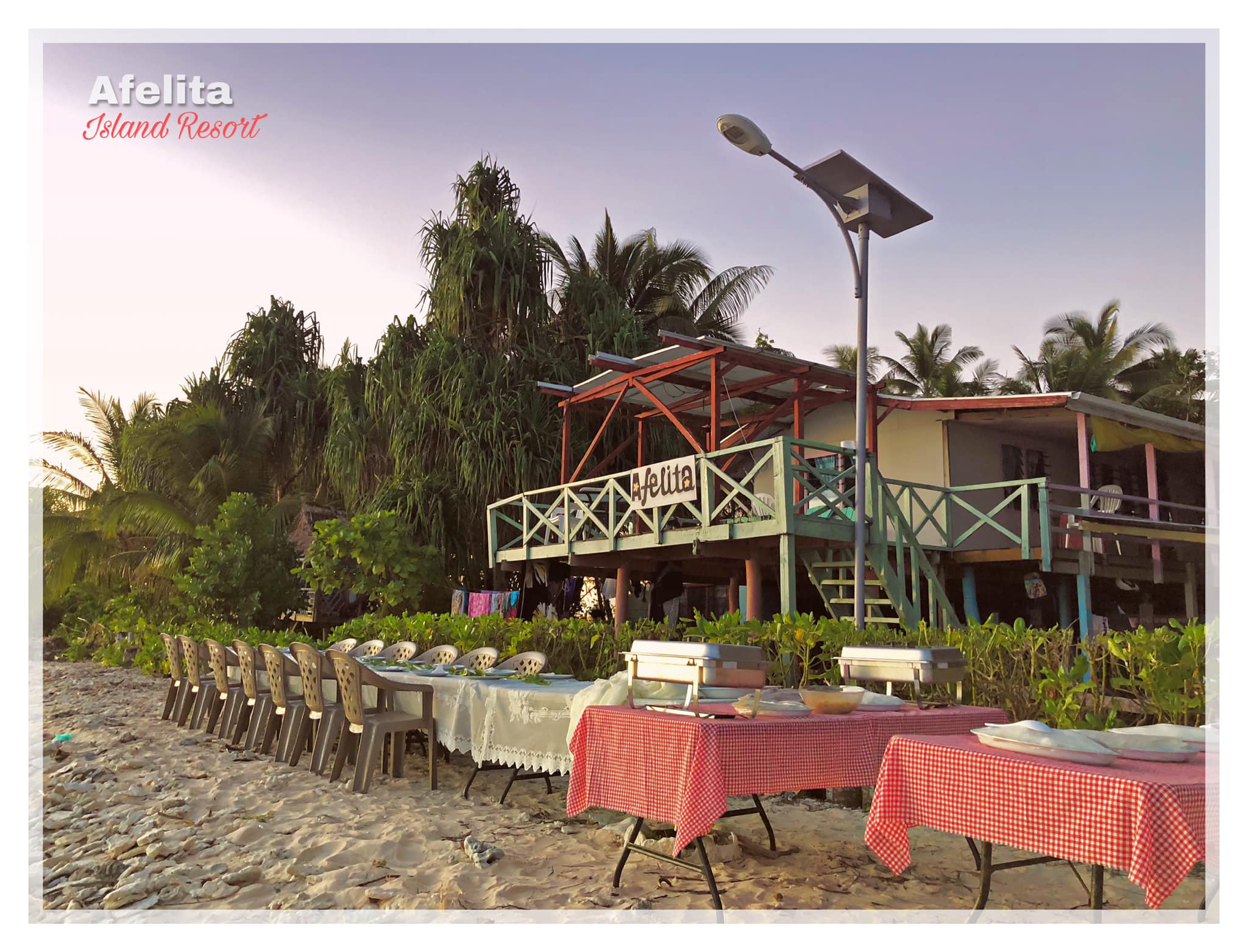 Presented by Lita Pita
Afelita Island Resort
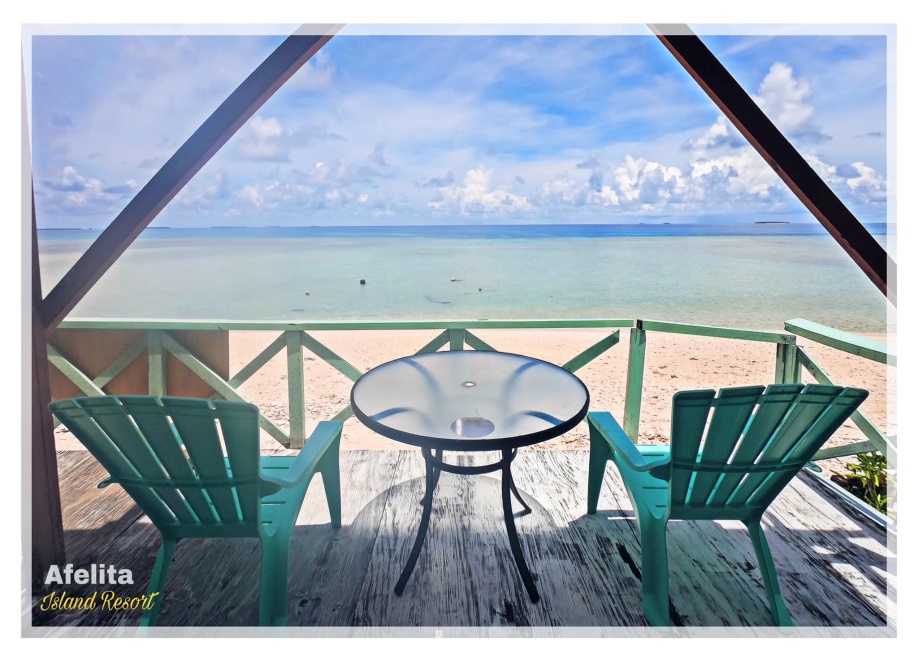 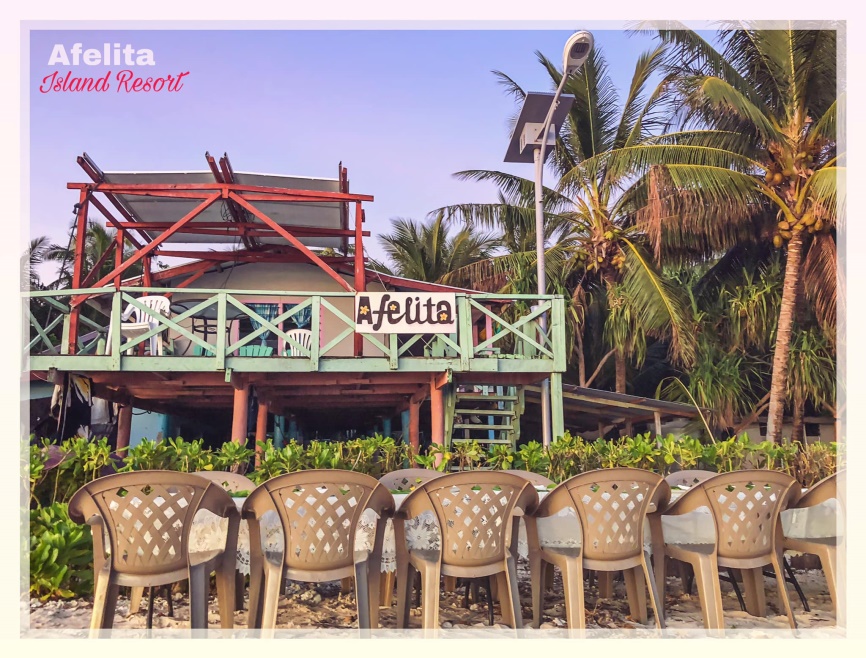 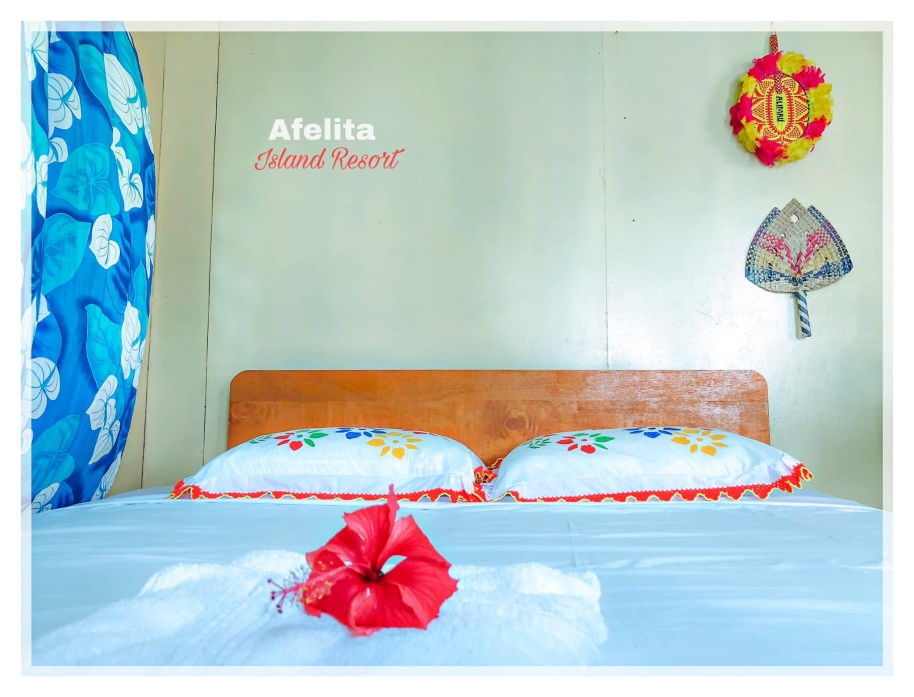 Food supply
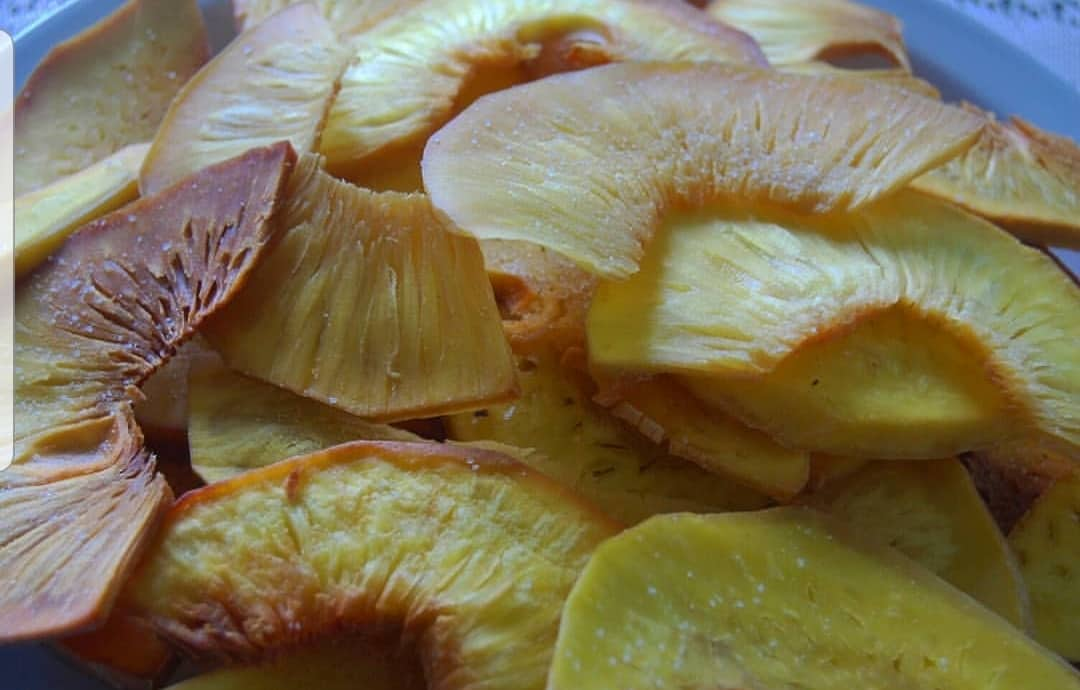 Agricultural products(Raw)-pumpkin-fresh vegetables-coconuts-breadfruit-bananas(processed food)-fekei utanu-solomei-falifu mei
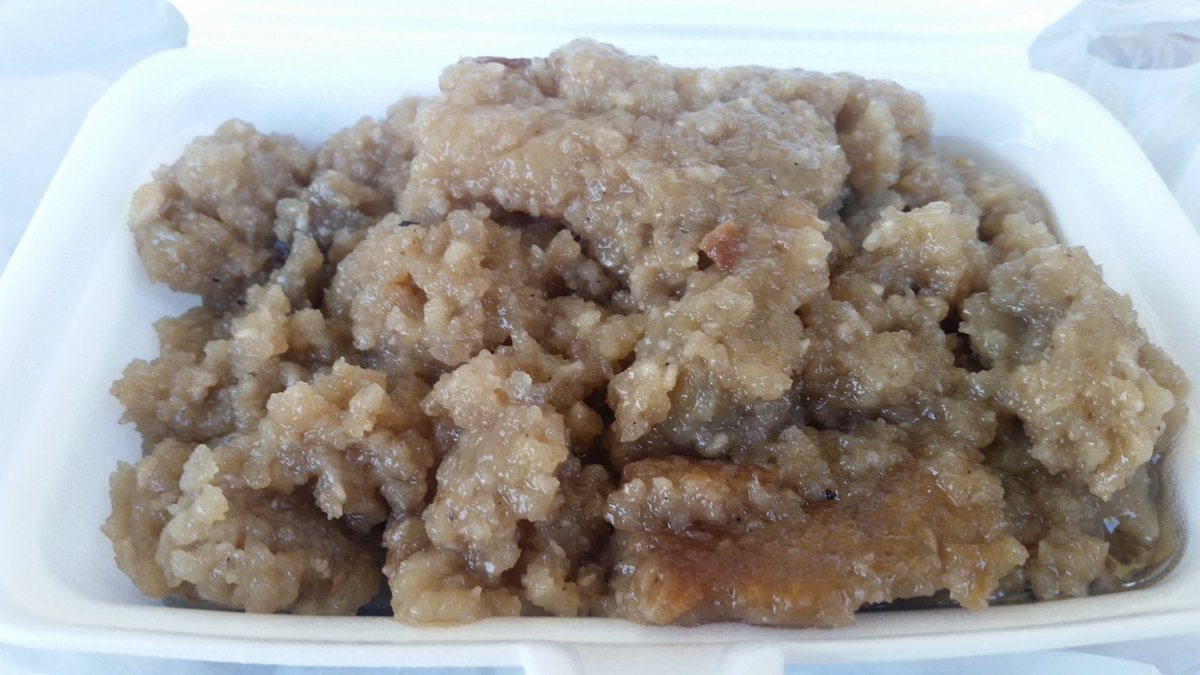 Food supply cont
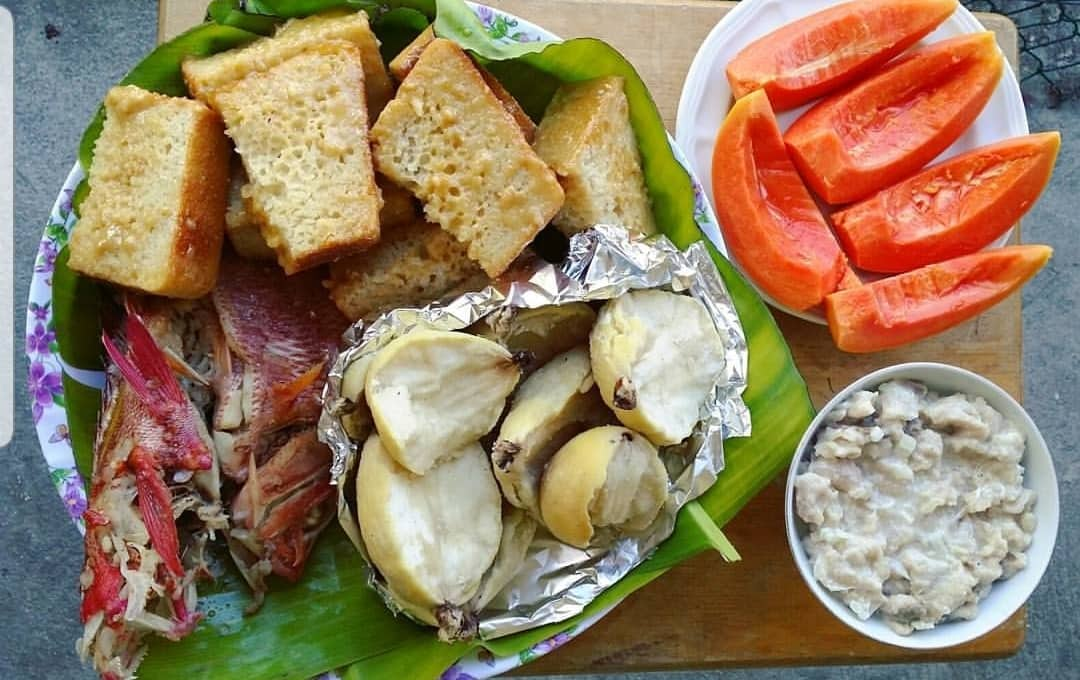 Fisheries products-fish-lobsters-crabs
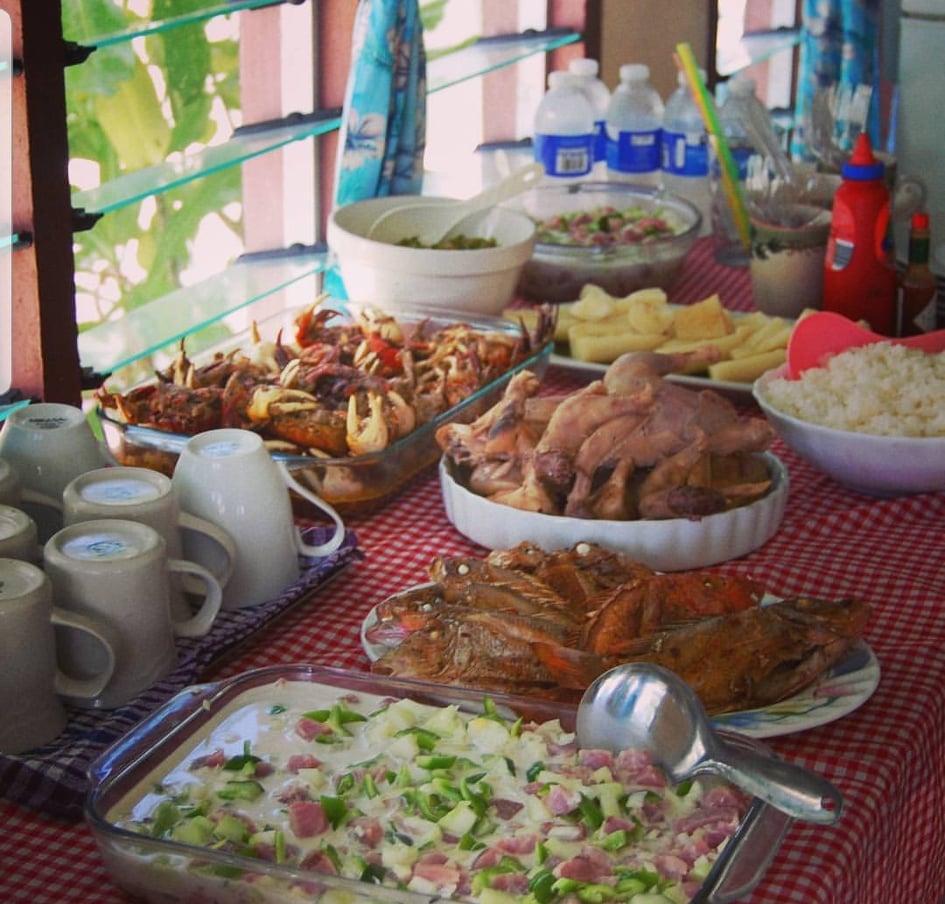 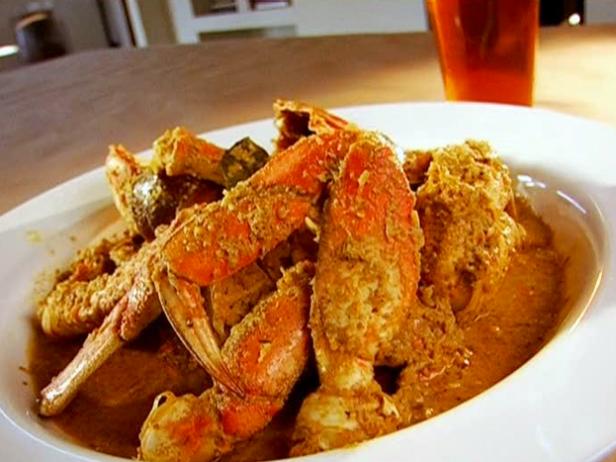 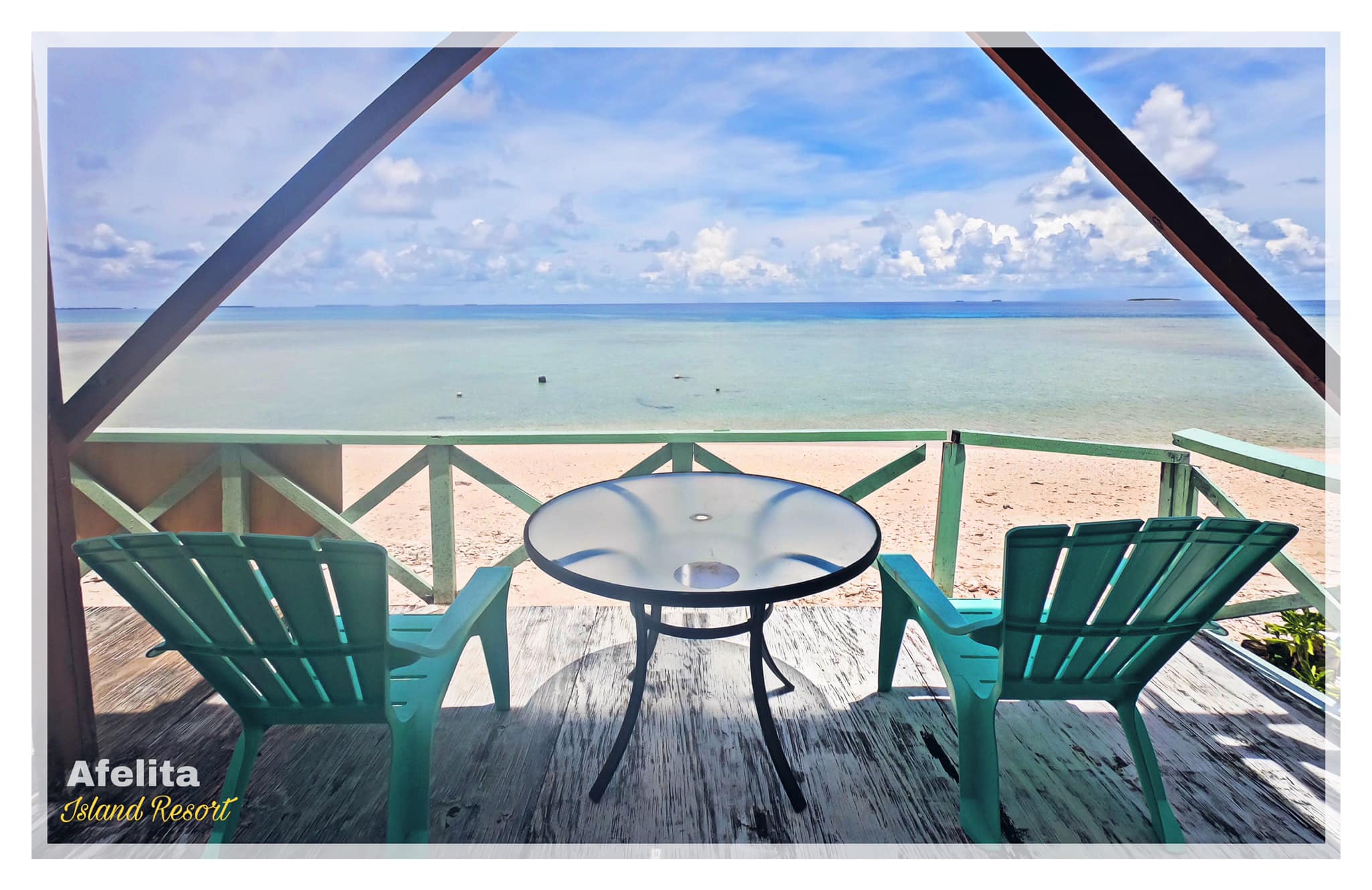 Challenges and recommendations
Inability to supply own vegetables on the island due to poor soil

Power shortage affects food storageCommitment of suppliers Lack of skilful chefs(quality food is the outcome of a skilful cook/chef)
Expert advice and help

Bigger generator and freezer
 Identify and keep  committed ones
Short term attachment
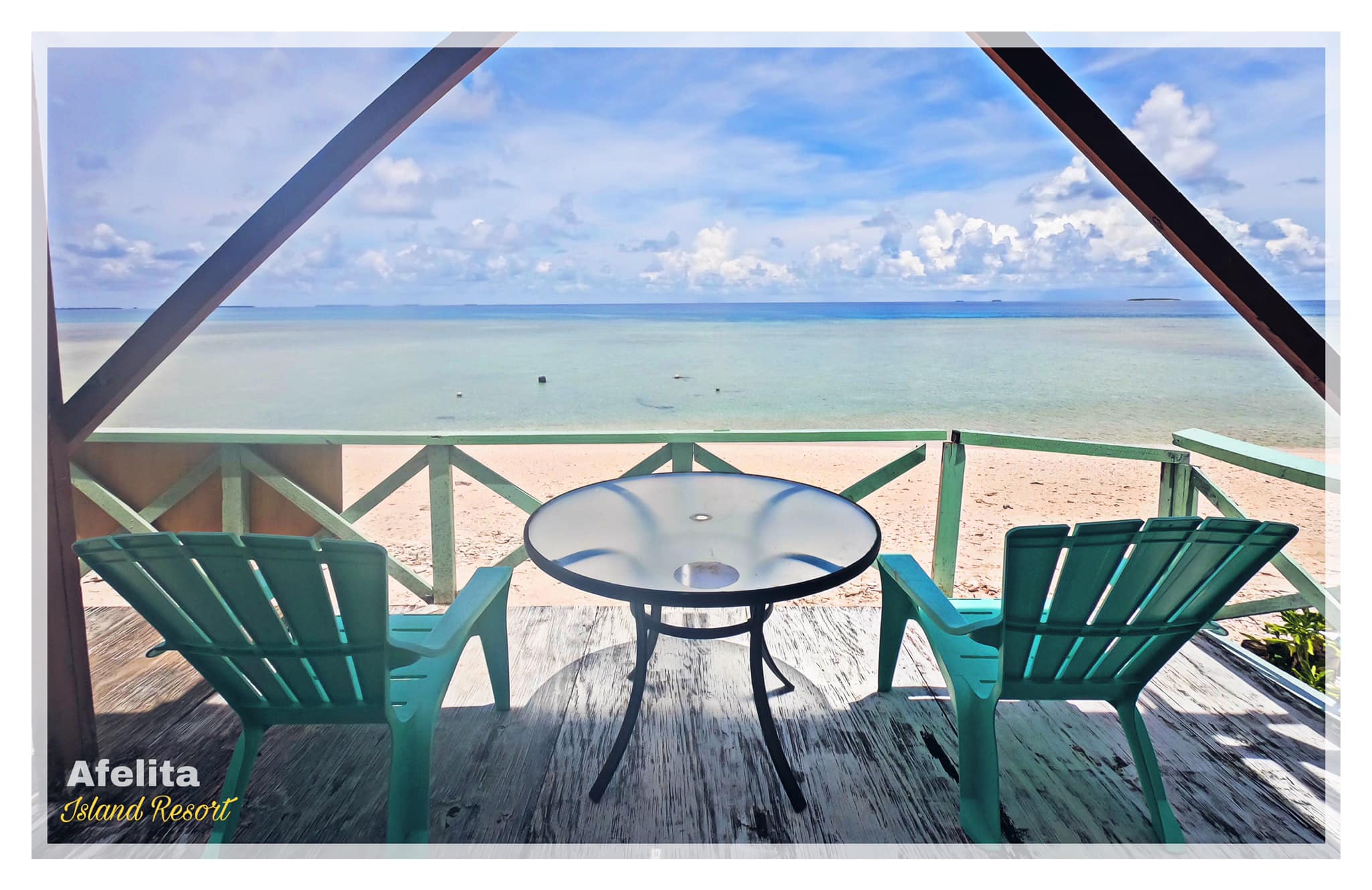 Challenges and recommendations
Build in hidden cost to charges

Have food supply on the island
Remoteness of the island


Bad weather –quality and delivery of food
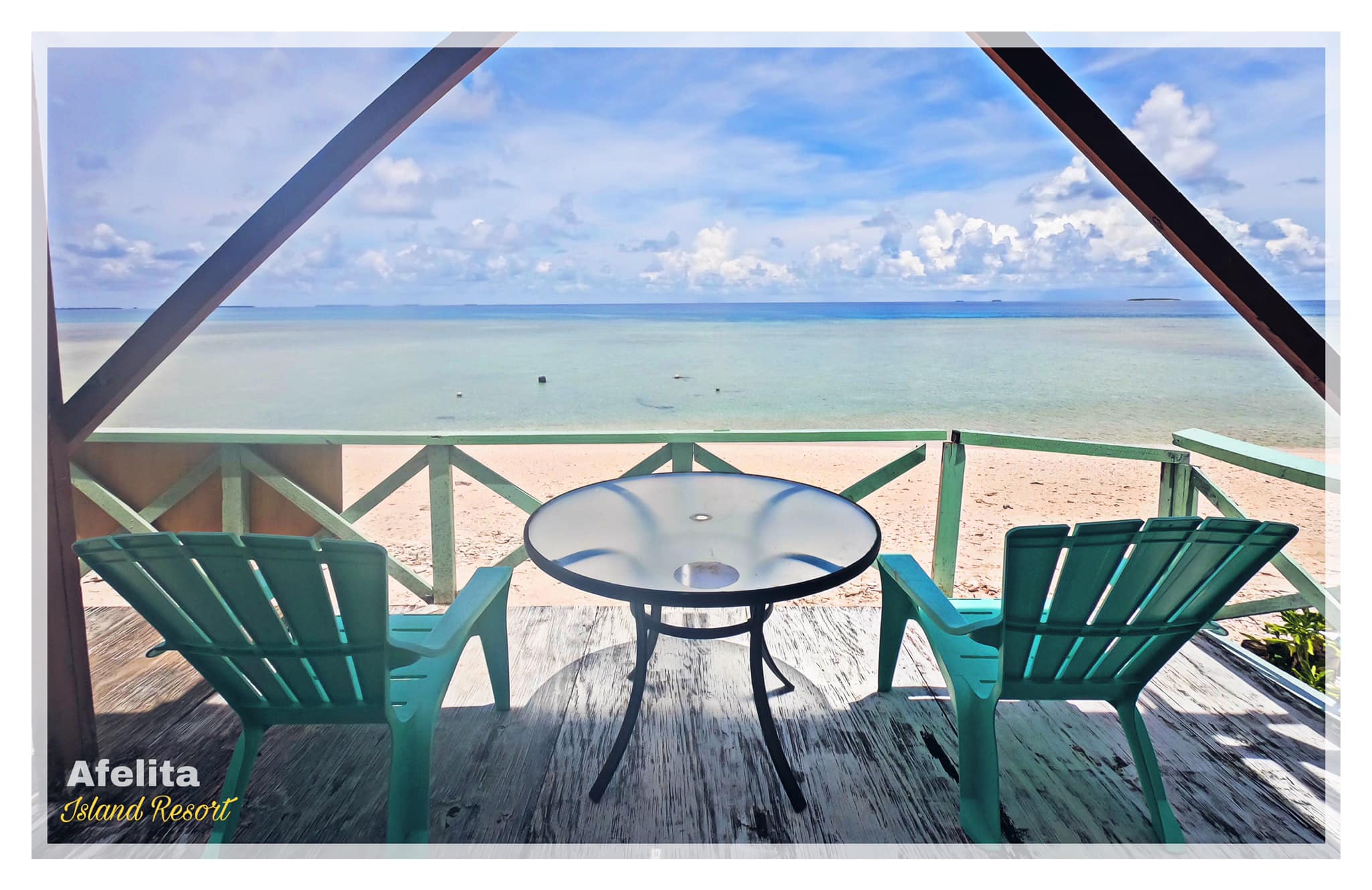 Conclusion
A consistent and quality supply of agricultural and fisheries products in Tuvalu to the tourism sector is important.  
The ability of a business (chef) to turn simple food into a fine-dining experience is equally important as well.
Local produce = fresh, quality and cheapYOU CAN’T GO WRONG WITH LOCAL FOOD